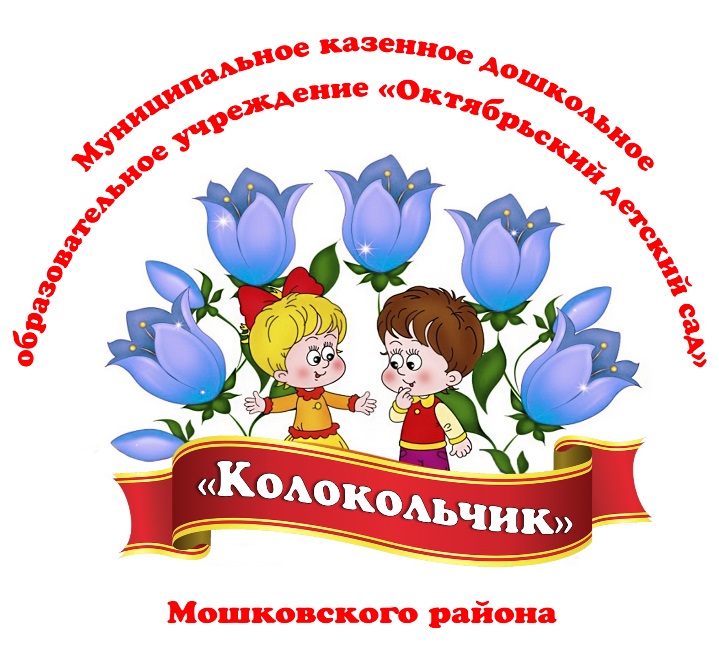 Использование технологии мнемотехника в образовательном процессе в ДОУ
Илларионова Светлана Александровна,
воспитатель МКДОУ Октябрьский детский сад «Колокольчик»
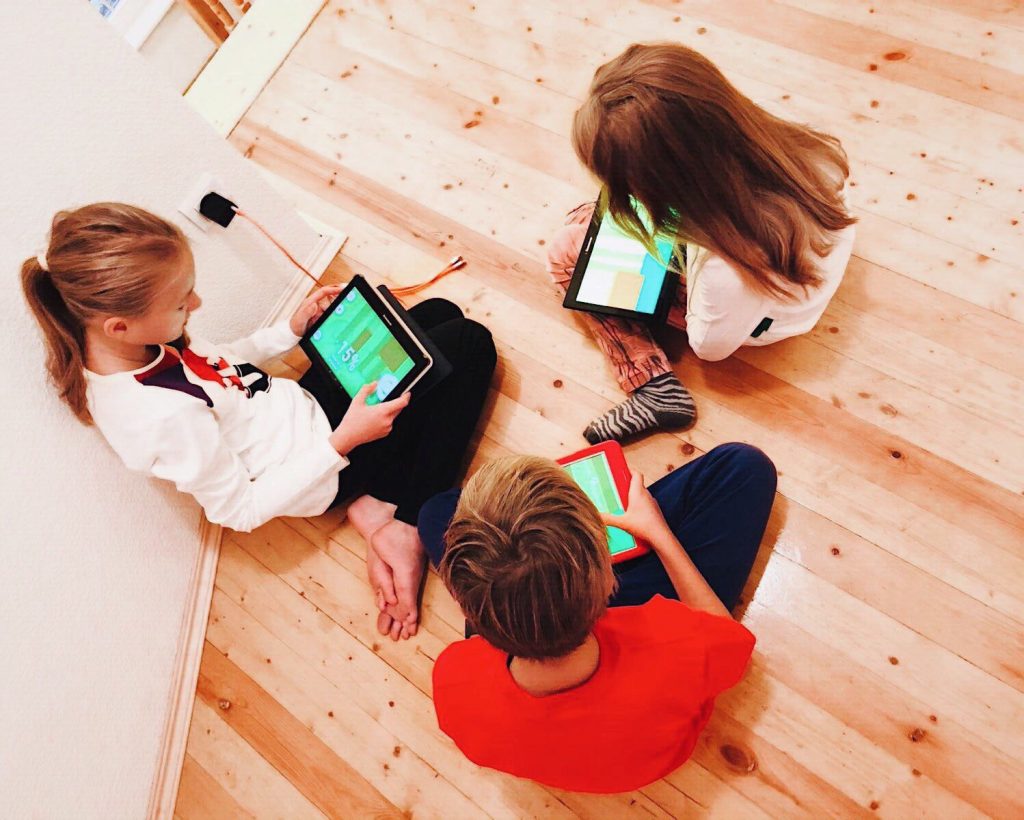 Современный мир насыщен новейшими технологиями
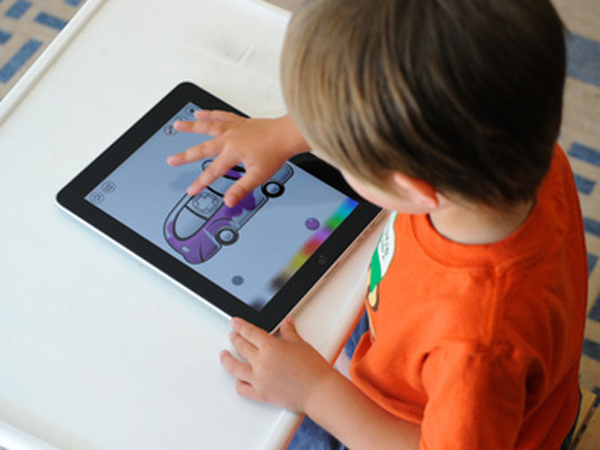 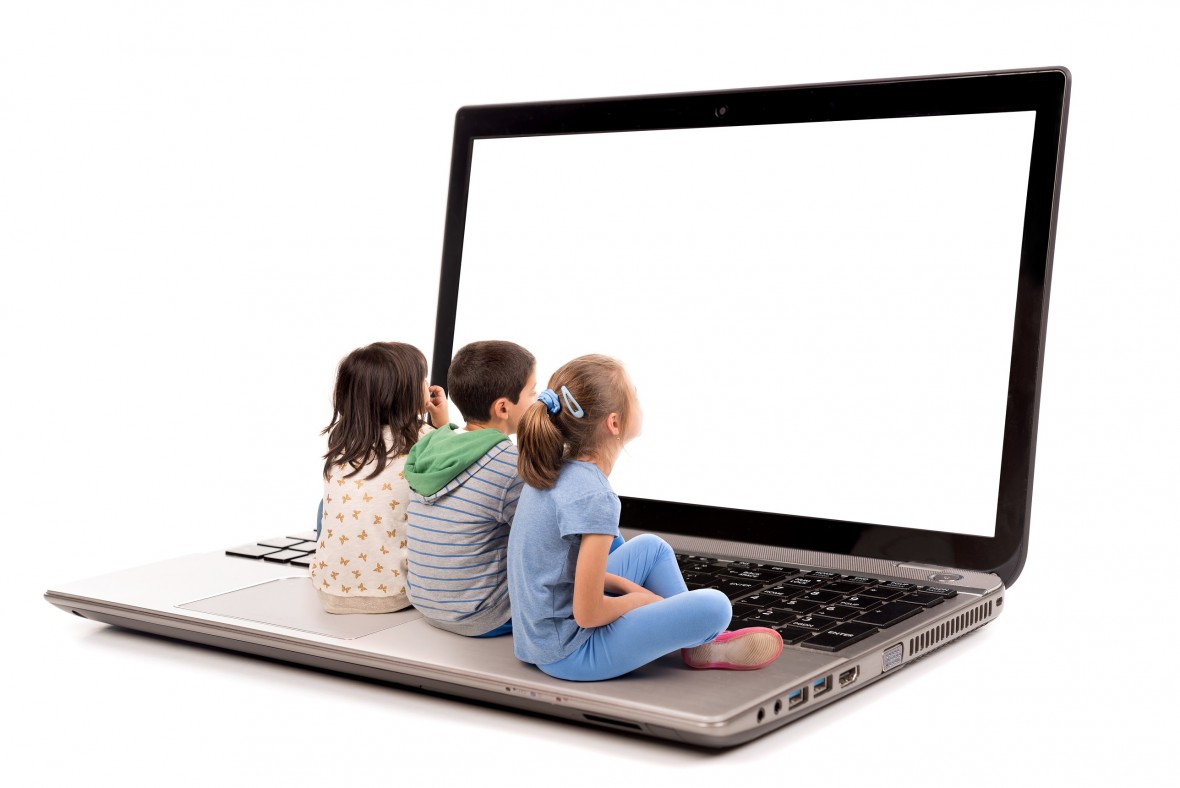 «Учите ребёнка каким-нибудь неизвестным ему пяти словам – он будет долго и напрасно мучиться, но свяжите двадцать таких слов с картинками, и он их усвоит на лету».

К. Д. Ушинский
Образовательная технология мнемотехника–   это система методов и приемов, обеспечивающих эффективное запоминание, сохранение и воспроизведение информации.
Структура мнемотехники:
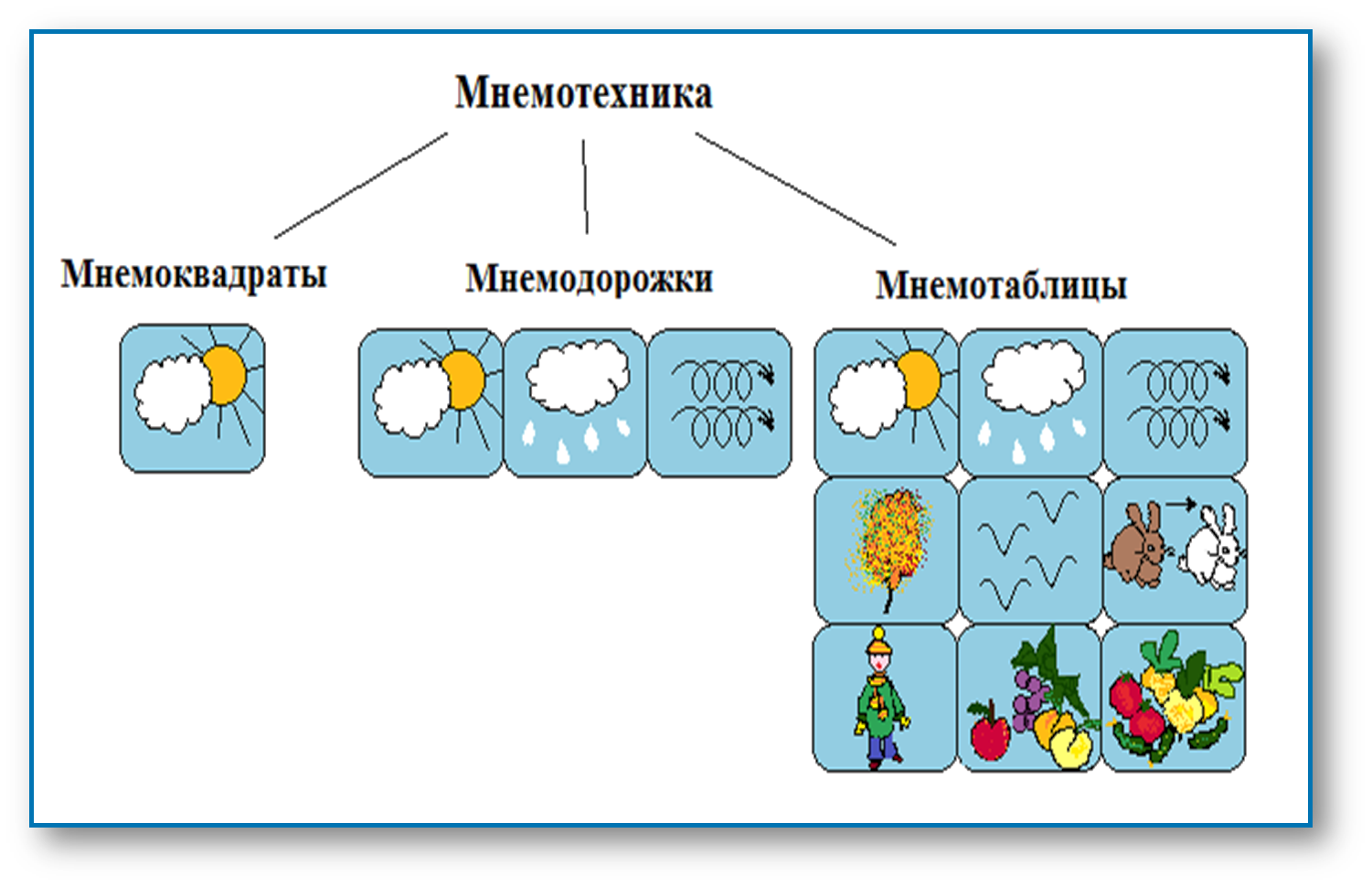 Мнемоквадрат – это отдельный схематичный рисунок с определенной информацией.
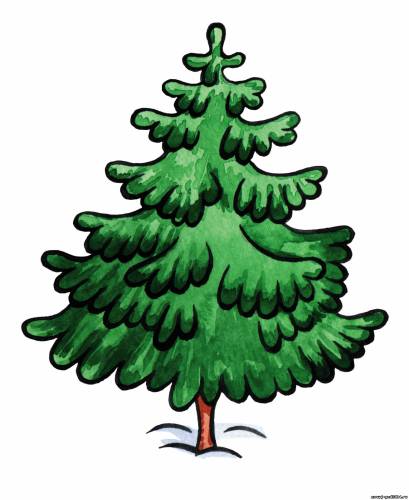 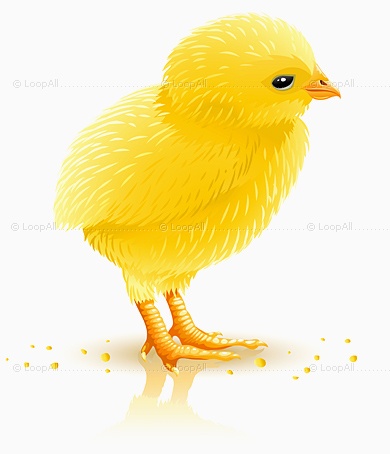 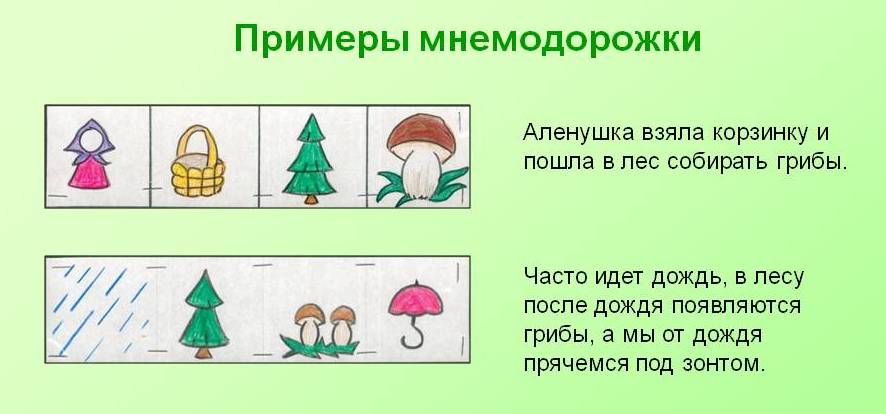 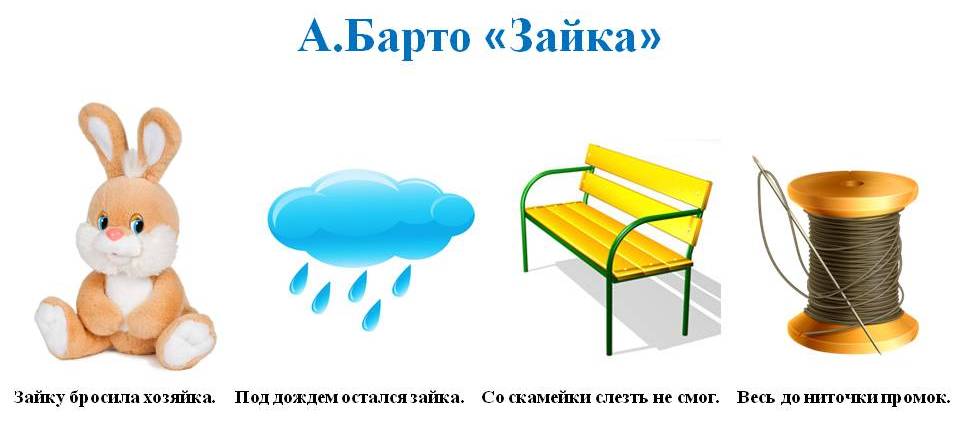 Мнемотаблица - это схема, в которой заложена определенная информация.
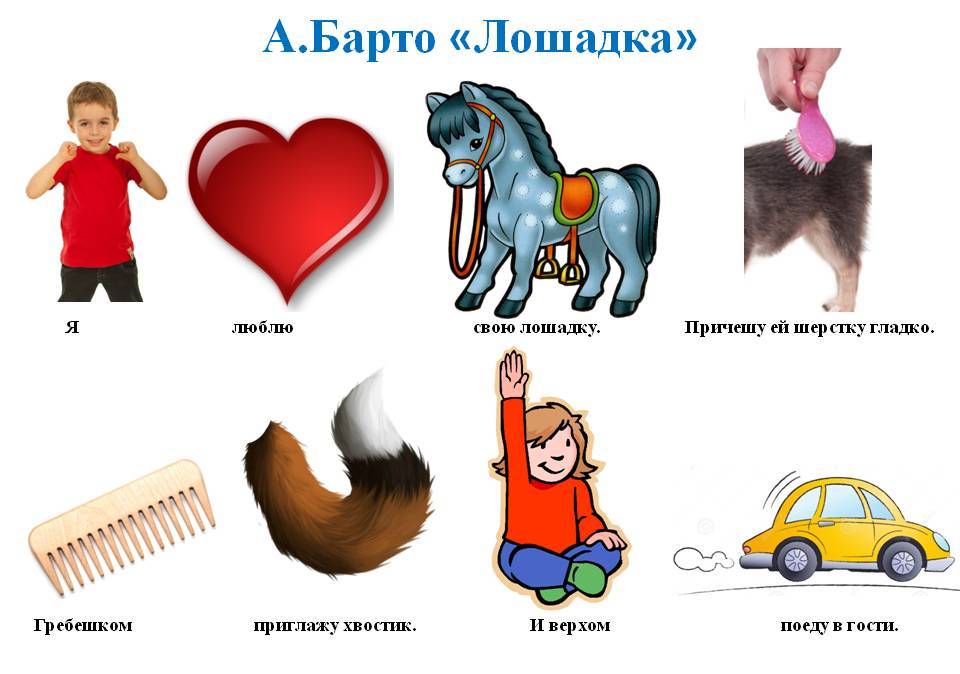 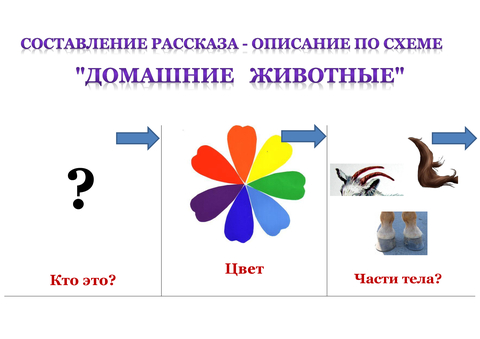 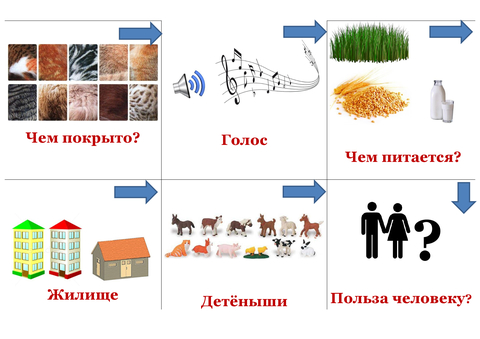 Осень
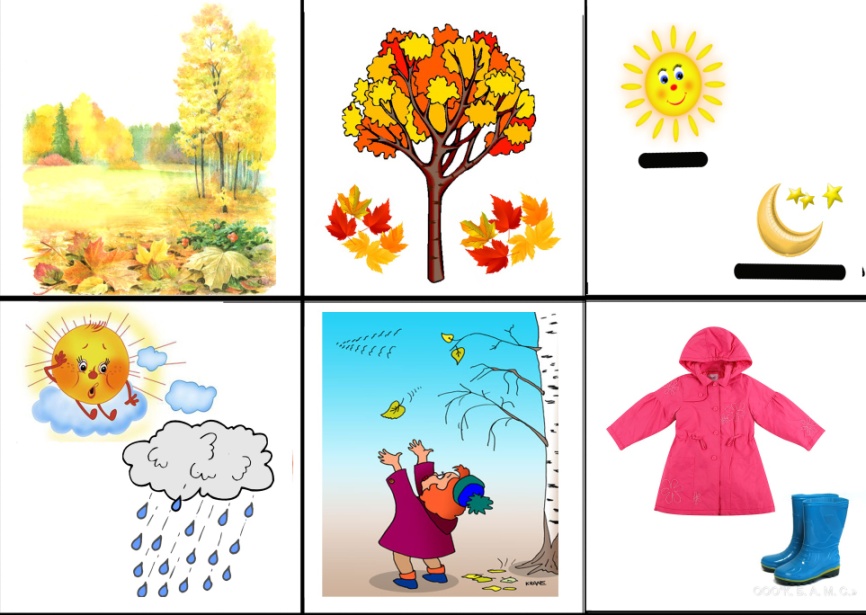 Для детей старшего возраста схемы желательно рисовать в одном цвете, чтобы не привлекать внимание на яркость символических изображений.
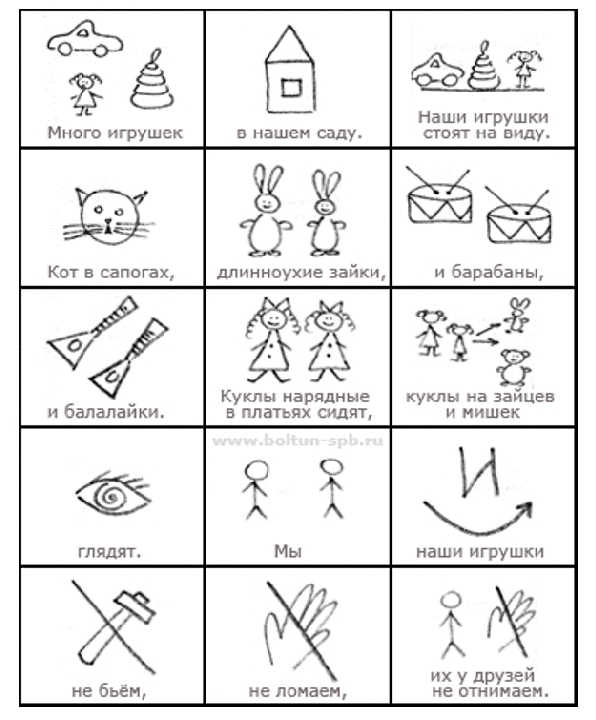 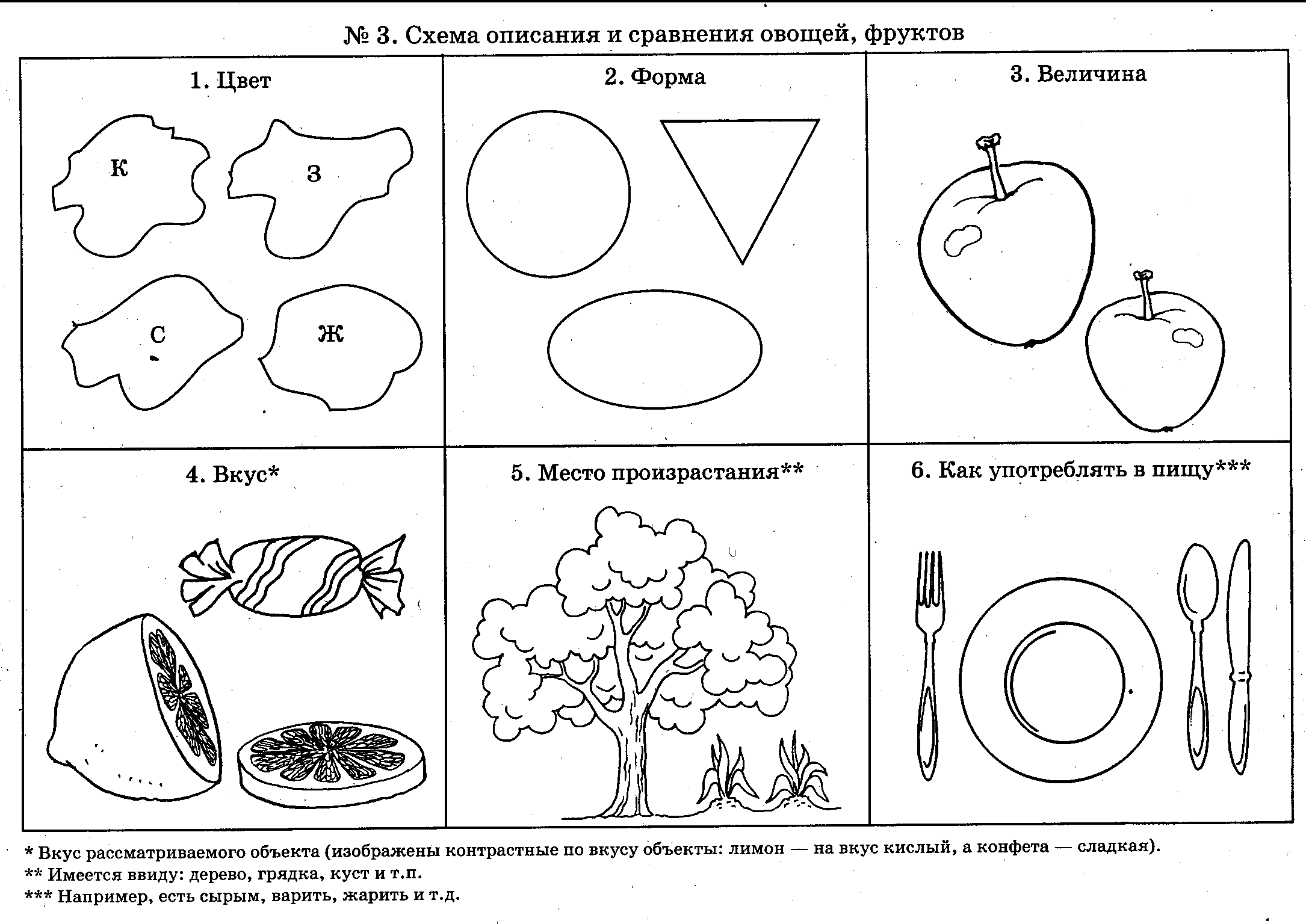 Последовательность работы с мнемотаблицами:
Последовательность работы с мнемтаблицами:
Мнемотаблицы можно использовать в любой образовательной области
для ознакомления детей с окружающим миром; 
 при заучивании стихов;
 при пересказах художественной литературы;
 при обучении составлению рассказов;
 при отгадывании и загадывании загадок;
 для обогащения словарного запаса;
 при обучении составу числа;
 при воспитании культурно-гигиенических навыков;    
 при воспитании навыков самообслуживания;
 алгоритм рисования, лепки;
 при ознакомлении с основами безопасности 
    жизнедеятельности;
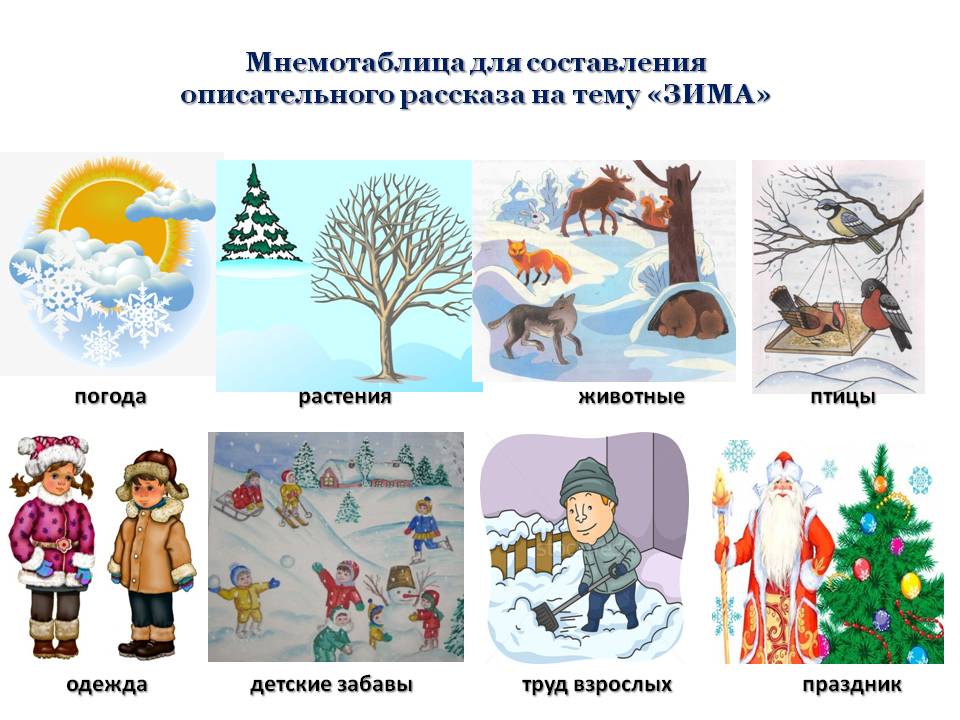 Результаты:
у детей увеличивается круг знаний об   
    окружающем мире;
 появляется желание пересказывать тексты,
    придумывать интересные истории;
 появляется интерес к заучиванию стихов и потешек;
 словарный запас выходит на более высокий уровень;
 дети преодолевают робость, застенчивость,
    учатся свободно держаться перед аудиторией.
Занятия с использованием мнемотехники всегда проходят интересно не только для детей,                но и для педагога!
СПАСИБО 
                 ЗА
       ВНИМАНИЕ!
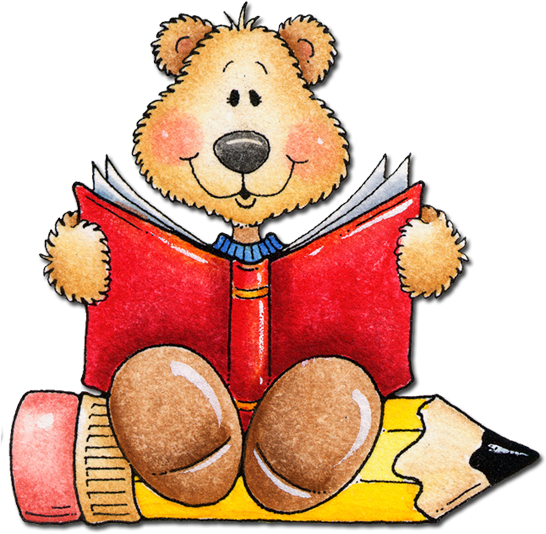